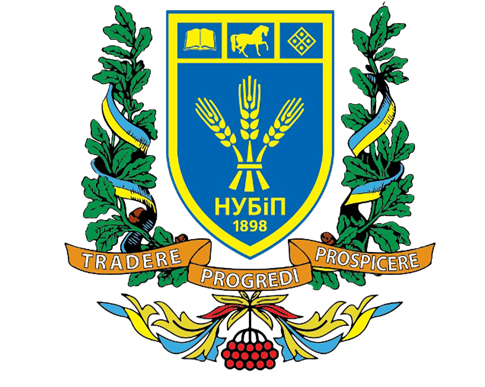 ЕКОНОМЕТРИКАлектор доцент кафедри статистики та економічного аналізу Симоненко Олена Іванівна
Тема 1. Предмет, методи і завдання дисципліни “Економетрика”
План.
1. Предмет, метод і завдання курсу "Економетрика".
 2.Місце курсу "Економетрика" серед інших дисциплін.
 3.Структура курсу "Економетрика".
4. Задачі економетричного дослідження.
 5.Основні вимоги до знань та вмінь студентів.
2
Рекомендована література:
1.	Наконечний С. І., Терещенко Т. О.  Економетрія: Навч.-метод. Посібник для самост. вивч. диск.  — К.: КНЕУ, 2001. – 192 с.
2. 	Наконечний С.І., Терещенко Т.О., Романюк Т.П. Економетрія: Підручник.-Вид. 3-тє доп. та перероб.-К.:КНЕУ, 2004.-520 с.
3.	 Назаренко О. М. Основи економетрики : Підручник. – К.: Центр навчальної літератури, 2004.-392 с.
4. 	Лугінін О.Є., Білоусова С.В., Білоусов О.М. Економетрія: навч. пос. – К.: Центр навчальної літератури, 2005. – 252 с.
5. 	Бессалов А.В. Эконометрика: Учебное пособие для студентов экономических специальностей вузов. – К.: Кондор, 2007. – 196 с.
6. 	Эконометрика: учебник / В.Н. Афанасьев, М.М. Юзбашев, Т.И. Гуляева; под ред.. В.Н. Афанасьева. – М.: Финансы и статистика, 2005. – 256 с.
3
Основні терміни і поняття теми:
Економетрика
Верифікація 
Економетричні методи
Економіко-математична модель
Економетрична модель
Динамічна економетрична модель
Оцінювання параметрів
Система одночасних структурних рівнянь
Адекватність моделі
4
П.1
Економетрика (з грецького oikonomos – домоправитель + metrihe, metron – міра, розмір) – наука, що вивчає конкретні кількісні закономірності та взаємозв’язки економічних об’єктів та процесів за допомогою математичних та статистичних методів та моделей.
5
Термін Економетрика
“Чи всі вимірювання в економіці належать до економетриці?”
Ні!!!
Потрібно дати її сучасне визначення!
6
Економетрика
це наукова дисципліна, що вивчає методи оцінювання параметрів моделей, які характеризують кількісні взаємозв'язки між економічними показниками, а також розглядає основні напрямки застосування цих моделей в економічних дослідженнях.
7
П1
графічні 
образи
рівняння
формули
Економетричні моделі
призначені для аналізу і прогнозування досліджуваних економічних процесів і явищ в умовах невизначеності інформації за допомогою методів математичної статистики.
8
графічні 
образи
рівняння
формули
Економетричні моделі
призначені для аналізу і прогнозування досліджуваних економічних процесів і явищ в умовах невизначеності інформації за допомогою методів математичної статистики.
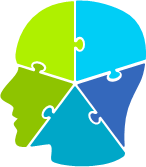 9
Задачами економетрики
є оволодіння студентами необхідними знаннями і навичками з моделювання економічних процесів і явищ, економетричний інструментарій дозволяє перейти від якісного рівня аналізу до рівня, що використовує кількісні статистичні значення досліджуваних величин у сучасних реаліях діджиталізації економіки.
10
П.2
Попередні дисципліни, що застосовуються в економетриці
Вища математика
Статистика
Теорія ймовірнос-тей
Комп’ютерні  технології
Економічна теорія
Дисципліна “Економетрика”
Наступні дисципліни у вивченні яких використовується економетрія
Економічний аналіз
Фінансовий аналіз
Маркетинг
Економічна діагностика
Економіка
Рис.1. Структурно-логічна схема викладання дисципліни
11
П.3
Оцінка
Перевірка
Прогноз
Фіктивні змінні
Лінійні обмеження
Специфікація помилок
Мультиколінеарність
Лагові змінні
Помилки в змінних
Апріорна інформація
Автокореляція
Гетероскедастичність
Класичний метод найменших квадратів
Одне рівняння
Узагальнений метод найменших квадратів
ЕКОНОМЕТР
ИКА
Методи
Непрямий метод найменших квадратів
Двокроковий метод найменших квадратів
Трикроковий метод найменших квадратів
Ідентифікація
Система одночасних рівнянь
Оцінювання
Моделі (нами не розглядаються)
Рис. 2. Структура економетричних методів
12
Зміст дисципліни. 
Тема 1. Предмет, методи і завдання дисципліни.
Тема 2. Методи побудови загальної лінійної моделі.
Тема 3. Мультиколінеарність та її вплив на оцінки параметрів моделі.
Тема 4. Узагальнений метод найменших квадратів .
Тема 5. Економетричні  моделі динаміки.
Тема 6. Емпіричні методи кількісного аналізу на основі статистичних рівнянь.
Тема 7. Побудова економетричної моделі з  автокорельованими залишками.
Тема 8. Методи інструментальних змінних.
Тема 9. Моделі розподіленого лагу.
Тема 10. Економетричні моделі на основі системи структурних рівнянь.
Тема 11. Економетричне моделювання на основі нелінійної регресії.
13
П.4
Найважливіша задача економетричного дослідження -
Проведення повного економетричного аналізу моделі, побудова прогнозу і оцінювання його якості
14
П.5П.5Вивчивши економетрію студенти мають знати:
сутність економетричного моделювання та його етапи;
методи тестування економічної інформації;
методи оцінювання параметрів економетричної моделі з урахуванням особливостей конкретної економічної інформації;
П.5
методи оцінювання прогнозних властивостей моделі;
методи оцінювання достовірності моделей та її параметрів;
методи економетричного прогнозування з урахуванням особливостей економетричних моделей.
15
Короткі висновки:
Економетрика, наука, що вивчає методи оцінювання параметрів моделей, які характеризують кількісні взаємозв’язки між економічними величинами, а також розглядає основні напрямки застосування економетричних моделей в економічних дослідженнях.
Економетрика фундаментальна дисципліна в системі підготовки бакалаврів з економічних спеціальностей. Для засвоєння курсу необхідні знання з математичної статистики, матричної алгебри та диференціального числення.
Економетрика поділяється на дві частини:
економетричні методи;
економетричні моделі економічних процесів і явищ.
Основне завдання економетрики – побудова достовірної моделі для отримання прогнозу з високою якістю.
16
Лекцію закінчено, дякую за увагу
17